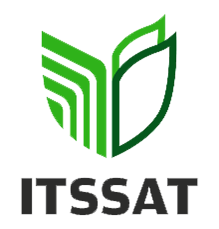 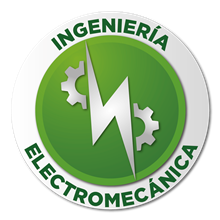 INSTITUTO TECNOLOGICO SUPERIOR DE SAN ANDRES TUXTLA

Carrera: 
Ing. Electromecánica 

Asignatura:
Mecánica de fluidos
Grupo:
402 “u”
DOCENTE:
Guillermo Palacios Pitalua
ALUMNO:
Carlos Alberto rincón toto
7.4 EXPLICACIÓN DE CAVITACIÓN
¿Qué es la cavitación?
La cavitación es la formación y explosión repentina de burbujas de vapor. Este proceso tiene lugar en puntos del interior de la bomba en los que la presión cae por debajo de la presión de vapor del medio bombeado. La presión de vapor de un líquido es la presión a la que el líquido entra en ebullición o comienza a evaporarse. La cavitación (que puede dañar la bomba) se produce cuando la altura de aspiración neta positiva (NPSHR) que necesita la bomba no está disponible.
Para evitar la cavitación, debe existir una presión denominada "altura de aspiración neta positiva disponible" (NPSHA) en el puerto de aspiración con objeto de impedir que el líquido no entre en ebullición ni se evapore. Debe garantizarse que la presión aplicada al puerto de aspiración sea siempre superior a la presión de vapor del líquido, independientemente de la temperatura del medio.